Программа наставничества молодого специалиста
«Учитель - учителю»
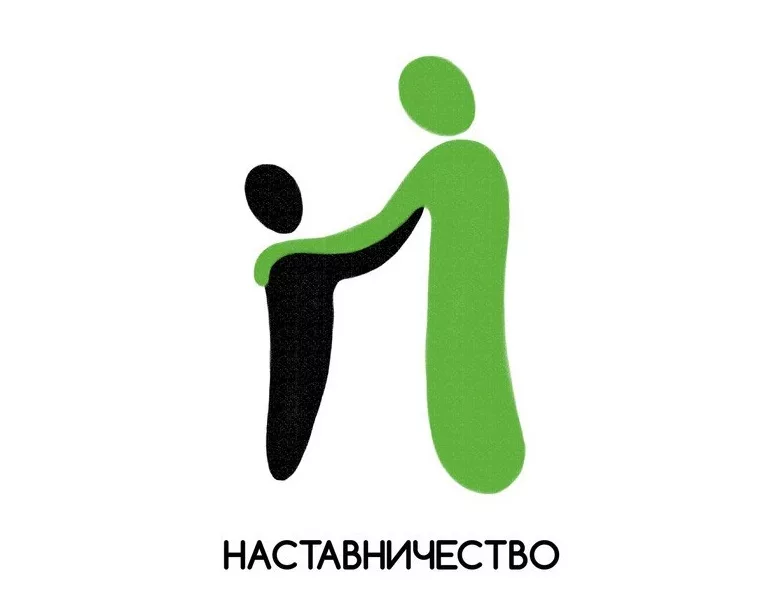 "Со мной работали десятки молодых педагогов
Я убедился, что как бы человек успешно
не кончил педагогический вуз, как бы он не был талантлив,
а если не будет учиться на опыте, никогда не будет хорошим педагогом,
я сам учился у более старых педагогов…"
А.С. Макаренко
Аналитическая записка
В современных условиях реформирования национальной системы образования особое значение приобретает тот факт, что молодой педагог должен в максимально короткие сроки адаптироваться в новых для него условиях практической деятельности. Сегодня система наставничества вновь заслуживает самого пристального внимания, в ней отражена жизненная необходимость начинающего педагога получить поддержку опытного профессионала, который способен предложить практическую и теоретическую помощь на рабочем месте.
Обоснование актуальности
В современном стремительно развивающемся обществе огромная роль  отведена наставничеству. Молодой специалист, приходя в организацию,  в новый коллектив, нуждается в помощи коллег направляющих его деятельность, в обучении трудовым навыкам.  Опытный наставник     сможет привить молодому работнику высокие нравственные качества, научить секретам профессии, воспитать любовь к труду, желание учиться, овладевать культурой труда и стать активным членом трудового коллектива.
Деятельность наставника - важное общественное поручение в школе. Наставником может быть  работник, достигший успехов в повышении квалификации, с богатым жизненным опытом, обладающий высокими нравственными качествами и имеющий навыки воспитательной работы. Наставничество помогает обеспечить единство нравственного и трудового воспитания молодежи, успешной адаптации молодежи в школе.
Роль наставника педагогическая, сочетающая в себе воспитание и обучение.
Цель школьного наставничества – 
оказание помощи молодым учителям в их профессиональном становлении.
Задачи школьного наставничества:
- привить молодым специалистам интерес к педагогической деятельности;
- ускорить процесс профессионального становления учителя, развить его способности самостоятельно и качественно выполнять возложенные на него обязанности по занимаемой должности;
- способствовать успешной адаптации молодых учителей к корпоративной культуре, правилам поведения в Школе.
Кадровое обеспечение
Создание и развитие «Школ молодого учителя» на муниципальном  уровне и в рамках отдельных образовательных организаций
Развитие системы адаптации и наставничества молодых специалистов
Разработка модели профориентационной работы, основанной на системе взаимодействия общеобразовательных организаций и образовательных организаций высшего и среднего профессионального образования
Разработка и реализация программы повышения компетентности преподавателей системы ДПО
Содержание деятельности
1­-й этап – адаптационный. Наставник определяет круг обязанностей и полномочий молодого специалиста, а также выявляет недостатки в его умениях и навыках, чтобы выработать программу адаптации.
2-­й этап – основной (проектировочный). Наставник разрабатывает и реализует программу адаптации, осуществляет корректировку профессиональных умений молодого учителя, помогает выстроить ему собственную программу самосовершенствования.
3­-й этап – контрольно-­оценочный. Наставник проверяет уровень профессиональной компетентности молодого педагога, определяет степень его готовности к выполнению своих функциональных обязанностей.
Формы и методы
консультирование (индивидуальное, групповое);
активные методы (семинары, практические занятия, взаимопосещение уроков, тренинги, собеседование, творческие мастерские, мастер-классы наставников, стажировки и др).
Ожидаемый результат
активизация практических, индивидуальных, самостоятельных навыков преподавания;
повышение профессиональной компетентности педагогов в вопросах педагогики и психологии;
появление собственных продуктов педагогической деятельности (ЦОР/ЭОР, публикаций, методических разработок, дидактических материалов);
участие молодых учителей в профессиональных конкурсах, фестивалях;
наличие портфолио у каждого молодого педагога;
успешное прохождение процедуры аттестации.
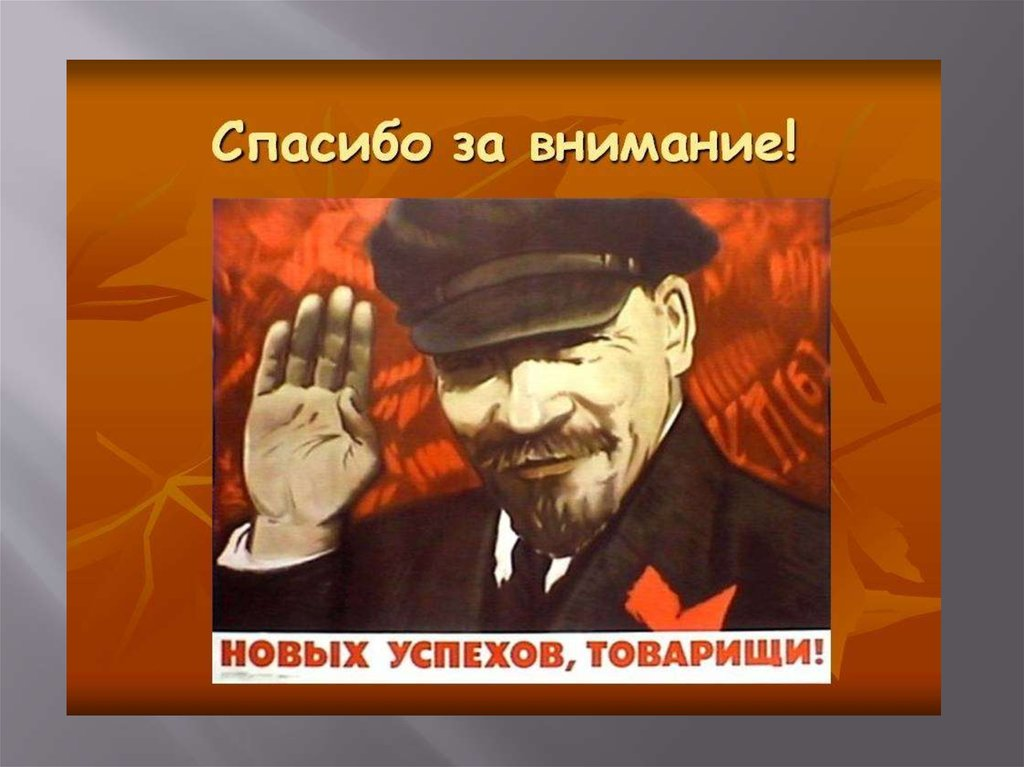